Školní psycholog                  v práci se žáky
Mgr. Alice Vašáková
pro FSS MU Brno
Program setkání
Vytváření podmínek pro aktivity ŠP se žáky      (dojednávání zakázky, souhlas ZZ, etika práce)
Prevence a intervence
Diagnostika v práci ŠP
Práce s předškoláky a ranými školáky, žáky 1. ročníků SŠ
Individuální konzultace se žáky
Kariérové poradenství
Klima školy a klima třídy
Práce se školní třídou
Další skupinové aktivity ŠP
Podmínky pro práci ŠP se žáky
Legislativní: generální souhlas s poskytováním poradenských služeb ve škole+individuální souhlas při psychologické/speciálně pedagogické péči
Podmínky technické (časoprostorové)-místnost, vybavení, jasné transparentní podmínky pro práci se žáky a třídou (uvolňování z hodin, časový prostor pro práci se třídami-třídnické hodiny+něco navíc dle potřeby)
Dojednávání zakázek: kdo, při jakých příležitostech            a jakou formou deleguje na psychologa zakázky (jak se dostane žák k Ψ a Ψ do třídy)
Spolupráce s klíčovými lidmi (ŠPP, (třídní) učitelé, rodiče)
Prevence a intervence
Prevence=předcházení
Intervence=napravování
Aktivity ŠP by měly být zaměřeny v převaze do sféry prevence (viz vymezení poradenských služeb poskytovaných školou), sám by měl být v rámci ŠPP schopen „sledovat linku příčin a následků“ a preventivní aktivity navrhovat 
Pro optimální prevenci je vhodné zaměřit se i na možnosti „mimo školu“-MŠ, spolupracující organizace
Prevence efektivní a neefektivní (otázka kam nasměrovat energii, kde lze očekávat efekt)-aktivity promýšlet
Diagnostika v práci ŠP
Výukové problémy žáků (intelekt, kognitivní funkce, učební strategie)
Výchovné/osobnostní problémy žáků (osobnost, rodinné zázemí…)
Kariérové poradenství (intelekt, osobnost, zájmy)
Spolupráce při pedagogické diagnostice-spolupráce     s učiteli
Pedagogický styl učitele/podpora asistenta
Klima školy, klima třídy
Vztahy ve třídě
Diagnostika-pokračování
Klinické metody-návrat ke kořenům
Výhody a rizika diagnostikování ve škole
Diagnostika ve službách klienta 
Sdílení informací a výstupů ve škole i mimo ni
Spolupráce se školskými poradenskými zařízeními
Dostupnost diagnostických materiálů

Detaily viz doporučená literatura
MERTIN, V., L. KREJČOVÁ a kol. Metody a postupy poznávání žáka: pedagogická diagnostika. 2., doplněné a aktualizované vydání. Praha: Wolters Kluwer ČR, 2016
Oblasti práce psychologa se žáky (nejčastější)
Participace při zahájení vzdělávací dráhy žáků
Screeningy a depistáže
Diagnostika a vedení při výukových/výchovných/vztahových obtížích
Pomoc při řešení individuálních problémů žáků 
Problematika žáků se speciálními vzdělávacími potřebami
Kariérové poradenství
Preventivní a intervenční práce se třídou
Zahájení školní docházky
Spolupráce s mateřskou školou (konkrétní podoba je závislá na tom, je-li MŠ součástí základní školy): např. sledování klimatu třídy, nabídka konzultací rodičům i učitelkám, preventivní práce s kolektivem, participace na mapování školní připravenosti (pozor, vyšetření ŠZ je v kompetenci poradenského zařízení)
Realizace programu Předškolácké skupinky (viz Edukativně stimulační skupinky pro předškolní děti)
Spolupráce při zápisu do ZŠ – konzultace pro rodiče
Adaptační programy pro prvňáky
Preventivní práce s třídním kolektivem-podpora adaptace, nastavení pravidel soužití, podpora pro-sociálního chování…
Podpora adaptace žáků 1. ročníků SŠ (motivační R, programy)
Zamyšlení nad prvňáky
Nejprve 1. třída ZŠ-jak rozumíte pojmu školní zralost? Jak se pozná zralé dítě? Jaké typy obtíží může mít nezralé dítě a jak mu pomoct?
Přestup na 2. stupeň, do primy…
1. ročník SŠ
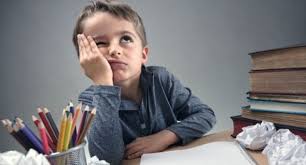 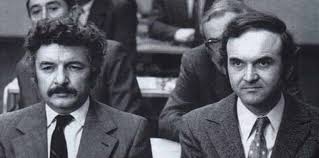 Screeningy a depistáže
Vstupní screeningová šetření, depistáž žáků nezralých/                     s kognitivním oslabením/ohrožených selháváním
Návazná péče o tyto žáky s potřebou podpory                    (ve spolupráci s učitelem, speciálním pedagogem, rodiči)
Opakovaná screeningová šetření s cílem identifikovat žáky ohrožené výukovým selháním-návrhy a realizace návazných opatření (např. Plán pedagogické podpory)
Klima třídy-průběžné sledování, prevence    vztahových  problémů žáků
TYTO AKTIVITY MÁ SMYSL DĚLAT JEN TEHDY, JSOU-LI ZASAZENY DO ŠKOLNÍHO KONTEXTU, KOORDINOVÁNY V ŠPP A JE-LI NA NĚ NAVÁZÁNA NÁSLEDNÁ PÉČE
Žáci ohrožení výukovým selháváním
Symptomy výukového selhávání jsou podobné u všech žáků, ALE příčiny mohou být velmi různorodé-Ψ může pomoct s jejich hledáním
Přemýšlíme o žácích všeho věku, na diagnostiku pak může navázat další specifická podpora
ŠP si může dovolit „luxus“ komplexního přístupu-náslechy ve výuce, rozhovor s učiteli, se žákem, rodiči, analýza výsledků práce, učební návyky, diagnostika poznávacích a percepčních funkcí…
Příčiny výukového selhávání
Objevte všechny možné příčiny, které mohou u žáka vést k výukovému selhávání
Ke každé přiřaďte své návrhy, jak by se u takového dítěte mohl do pomoci angažovat psycholog
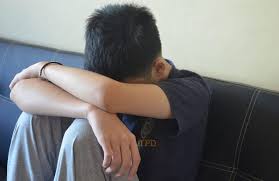 Kariérové poradenství
Pomoc při optimální volbě budoucí profese
Jedná se o dlouhodobý proces, jímž žáka může doprovázet některý z poradenských pracovníků
Téma „Člověk a svět práce“ mají všechny školy ve svém ŠVP, proto se s ním musely nějak vypořádat
V této oblasti bude ŠP pravděpodobně spolupracovat           s dalšími učiteli (VP, kariérový poradce)
Na mnoha školách se učí předmět Volba povolání, zde se může psycholog výrazně angažovat 
Druhou linií je pak klasické poradenství k volbě povolání, jehož součástí je i diagnostika (intelekt, osobnost, zájmy, profesní typologie)
Cíl=vybavit žáka kompetencemi,         aby se v budoucnu dobře rozhodoval
Uvědomit si vlastní podíl zodpovědnosti na rozhodování
Využívat poznatků z oblasti sebepoznání, rozhodování       a plánování při vytyčování a dosahování cílů
Mít realistický náhled na vlastní osobnost, potenciál           a  možnosti
Pochopit souvislost mezi požadavky na výkon povolání       a svými reálnými možnostmi=to je klíč k procesu volby
Plánovat si významné životní kroky, stanovovat realistické cíle a hledat vhodné strategie
Adaptovat se na nové životní situace
Orientovat se ve zdrojích a nabídce na trhu vzdělávání        a práce
Pomoc při řešení osobních problémů žáků
Citlivá oblast práce ŠP-podle četnosti a závažnosti problémů můžeme usuzovat na to, zda jsme si získali důvěru žáků
Aby se na Ψ obraceli, musí jej znát z jiných situací,          mít s ním osobní zkušenost a „otestovat“ si jeho loajalitu
Žáci často přicházejí se zástupným problémem-skutečné téma čeká za ním
Informace o žákovi, který potřebuje pomoc, přicházejí často od jiných osob-spolužáci, učitelé, rodiče, prarodiče…
V těchto případech je důležité dobře (eticky) pracovat s informacemi a promýšlet, jak navázat kontakt se žákem
POZOR na zvažování hranic vlastní profesionality!!!
Skupinová práce se žáky
Práce ve skupině znamená pro psychologa i pro žáky efektivní formu podpory-spolupůsobí zde již dynamika skupiny, která je ale „uměle vytvořena“          s určitým cílem
V malé skupině mohou žáci lépe mapovat, reflektovat a prohlubovat své sociální dovednosti
Skupiny mohou být různě tematicky zaměřené: rozvoj kognitivních funkcí, práce se styly učení, rozvoj žáků nadaných, sebepoznávání, skupina pro žáky s problémovým chováním, pro žáky na okraji skupin, pro oběti šikany apod…
Práce se školní třídou
Mnohde nejžádanější aktivita školního psychologa
Zabývá se obecně poznáváním, mapováním, ovlivňováním klimatu třídy, které ale výrazně souvisí   s klimatem školy 
Pro tuto oblast práce je nutná základní orientace          v sociální psychologii (třída=sociální skupina)
Klíčové je uvědomit si, že Ψ NENÍ hlavním manažerem třídy a že jeho možnosti, jak ovlivňovat klima ve třídách, jsou omezené (stejně jako všech ostatních dospělých)
Klima školy
Kultura školy: soubor způsobů chování, které se opakováním vyvinuly do víceméně závazných, skrytě         či otevřeně posilovaných norem chování, všeobecně reflektovaných hodnot a postojů
„Kdo nezažil, neví…“-zvenčí je mnohé nepozorovatelné. Začít klima vnímat a porozumět mu trvá roky…
Je vytvářeno všemi aktéry včetně těch za zdí školy                a také technickými, finančními a podobnými podmínkami
Klima školy ovlivňuje
Samotné jeho aktéry
Úspěšnost fungování instituce jako celku
Kvalitu výstupů instituce
[Speaker Notes: Technika „V naší škole se…“]
Klima třídy
Jde o ustálené postupy vnímání, prožívání, hodnocení toho, co se ve třídě už odehrálo nebo právě odehrává; jsou to názory jednotlivých aktérů školního vyučování
Klima se liší od toho, co bychom ve třídě mohli zjistit pozorováním či objektivním nahráváním  a analyzováním různých dějů. Liší se od toho, co je v „prvním plánu“ poznávání školní třídy a vyučování v této třídě.                                        Vypovídá o tom, co se děje „za kulisami“
KT vytváří žáci jako skupina/podskupiny žáků, jednotliví žáci, jednotliví vyučující a TU
O klimatu třídy není jednoduché „referovat“, zejména pro žáky
Management školní třídy
Vedení, řízení, koordinace třídy zvenčí dospělým
Hlavním manažerem třídy by měl být třídní učitel,   ale to vyžaduje osobní angažovanost-ne všichni to tak vnímají a umí/chtějí s tím pracovat
Cílem ŠP při práci se třídou NENÍ stát se manažerem, ale posílit tyto kompetence u učitele (respekt přirozených rolí)
Proto je při práci se třídou klíčové dobře dojednávat zakázku, nenechat na sebe delegovat zodpovědnost     a také mít realistická očekávání
Prevence a intervence
ŠP vstupuje do tříd s různým typem zakázek a jeho angažmá se pohybuje na dvou základních hladinách: prevence a intervence
To, co psycholog v konkrétní třídě dělá, by vždy mělo mít jasný cíl-od něj se odvíjí použité techniky, výstupy, plánování další práce
Základní úrovní je preventivní práce se třídami-vedení, kultivace vztahů, podpora rozvoje prosociálního chování, tolerance…
V případě potřeby přichází programy intervenční (včetně krizové intervence)
Koheze třídy
Třída (jako každá soc. skupina) je charakterizována mimo jiné mírou koheze-soudržnosti
Každá třída bez zásahů zvenčí prochází přirozeně několika stadii:
- Prekohezivní stadium (přibližně 1.-3. třída ZŠ/1.-2. ročník VLG, 1. ročník SŠ)-klíčová role učitele, převažující individualismus žáků, tvoření vztahové a hierarchické sítě-orientace v novém prostředí včetně sociálního, potřeba podpory ze strany dospělého. OPTIMÁLNÍ OBDOBÍ PRO DOSPĚLÉ-vedení a zásahy mohou mít velký formativní efekt, třída „nejistých“ žáků si říká o vedení a kultivaci
Stadium prvotní koheze (přibližně 4.-6. třída ZŠ, sekundy a tercie, 2. ročník SŠ)-prvotní pocity soudržnosti třídy, učitel ztrácí vliv na dynamiku třídy, své role přebírají vlivní jedinci. Učitel může/nemusí být třídou respektován, nestačí mu k tomu jen jeho formální role (respekt a zájem si musí „zasloužit“).  Pro dospělé je to poslední příležitost, jak dynamiku třídy efektivně ovlivňovat
Kohezní stadium – stabilizovaná hierarchie, klíčovými hráči ve třídě jsou vlivní jedinci, dynamika třídy je ovlivňována hlavně vztahovými konflikty. Zásahy zvenčí mají malý a krátkodobý efekt-je spíše vhodné pracovat individuálně s klíčovými jedinci
Pozice žáka ve třídě
Mnoho různých konstruktů, většinou zbytečně složitých 
Co stačí vědět pro základní práci se třídou:
ALFA-neformální vůdce, akceptovaný a chráněný skupinou, dospělými často neidentifikovaný
BETA-malý vliv, ale ostatní je „potřebují“, jsou zodpovědní     a spolehliví, nezajímaví
GAMA-pasivní a přizpůsobiví, vzhlíží k α, trochu jim závidí, chtěli by jejich pozici, upozorňují na sebe
OMEGA-vydělení jedinci, na okraji kolektivu, pro skupinu nezajímaví, sami často pasivní (často s touto rolí spokojení)
Práce se třídou
Klíčové je dojednání zakázky (nenechat se vmanipulovat do něčeho, co nemá šanci na úspěch nebo co nám není jasné) a stanovení cíle práce se třídou
Následuje plán práce se třídou-počet a aranžmá setkání, orientace v potřebě diagnostiky, výběr technik
Realizace programu v jednom nebo více setkáních
Vyhodnocení efektu, plánování případné další (spolu)práce se zadavatelem zakázky a TU
Obvyklá struktura setkání              při práci se třídou
Struktura hodiny:
I. Blok - úvod hodiny
Uvolnění nebo aktivizace
Naladění na připravené téma hodiny
II. Blok – práce na tématu
Rozpracování zvoleného tématu prostřednictvím vybraných technik + pečlivá reflexe
Shrnutí objevů, závěrů, názorů
III. Blok – závěr hodiny
Reflexe hodiny (průběhu i výsledku) a krátký návrat k tématu
Přenesení závěrů či zkušeností do reality - mimo TH
Zpět na začátek k prevenci a intervenci
Preventivní programy
Intervenční programy
Třída „nemá problém“, dospělý do ní vstupuje proto, aby kultivoval, ovlivňoval, mapoval…
Měly by být spíše v kompetenci TU, psycholog jako spolupracující, pozorovatel, metodik 
Pozor na tendence tříd s nízkou kohezí „přiklánět se“  k atraktivnímu dospělému!!!
Třída „má problém“, vstupujeme do ní s cílem něco změnit, ovlivnit, zasáhnout…
Je třeba počítat s odporem třídy-narušujeme její dynamiku zvenčí
Výraznější role psychologa je žádoucí-i žáci jej vnímají jako odborníka na vztahy
Preventivní a intervenční programy
Ve skupinách se zamyslete nad možnými preventivními programy, které by ŠP mohl spolu/realizovat v základní/střední škole
V jakých situacích je třeba intervenční práce se třídou? Jaká má tato práce specifika?
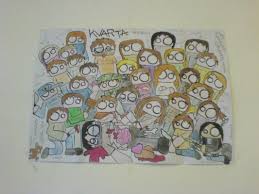